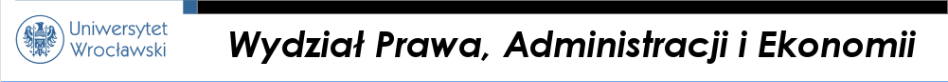 Podstawy prawa cywilnego
Administracja - II rok studiów stacjonarnych I stopnia
ćwiczenia
WPROWADZENIE DO PRZEDMIOTU
Podstawy prawa cywilnego – ćwiczenia
Semestr zimowy 2017/2018
1
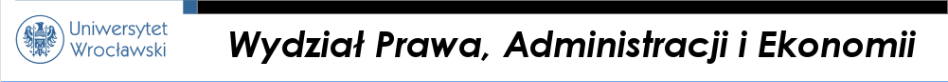 Wprowadzenie do przedmiotu – uwagi porządkowe
Prowadzący:
Wykład – dr Piotr Rodziewicz; adiunkt w Zakładzie Prawa Cywilnego i Prawa Międzynarodowego Prywatnego WPAiE Uwr.
Ćwiczenia – mgr Krzysztof Balczunas.

Literatura przedmiotu:
E. Gniewek, P. Machnikowski (red.), Zarys prawa cywilnego, wyd. 2, Warszawa 2016.
Podstawy prawa cywilnego – ćwiczenia
Semestr zimowy 2017/2018
2
[Speaker Notes: Forma i sposób zaliczenia przeczytam z odrębnej kartki]
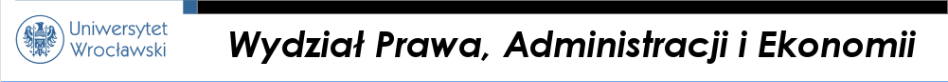 Wprowadzenie do przedmiotu – uwagi porządkowe
Literatura uzupełniająca:
E. Gniewek, Prawo rzeczowe, wyd. 11, Warszawa 2016;
E. Skowrońska – Bocian, Prawo spadkowe, wyd. 11, Warszawa 2016;
E. Gniewek (red.), Prawo rzeczowe. System Prawa Prywatnego. Tom 3, wyd. 3, Warszawa 2013;
E. Gniewek (red.), Prawo rzeczowe. System Prawa Prywatnego. Tom 4, wyd. 3, Warszawa 2012;
B. Kordasiewicz (red.), Prawo spadkowe. System Prawa Prywatnego. Tom 10, wyd. 3, Warszawa 2015;
M. Załucki (red.), Unijne rozporządzenie spadkowe Nr 650/2012. Komentarz, Warszawa 2015;
T. Smyczyński (red.), Prawo rodzinne i opiekuńcze. System Prawa Prywatnego. Tom 11, Warszawa 2014;
J. Barta, R. Markiewicz, Prawo autorskie, wyd. 4, Warszawa 2016;
P. Kostański, Ł. Żelechowski, Prawo własności przemysłowej, Warszawa 2014.
Podstawy prawa cywilnego – ćwiczenia
Semestr zimowy 2017/2018
3
[Speaker Notes: Forma i sposób zaliczenia przeczytam z odrębnej kartki]
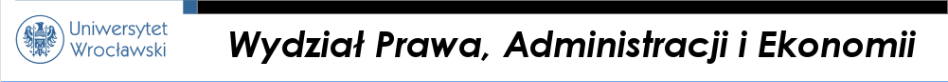 Wprowadzenie do przedmiotu – uwagi porządkowe
Wykaz aktów normatywnych:
ustawa z dnia 23 kwietnia 1964 r. – Kodeks cywilny;
ustawa z dnia 15 grudnia 2000 r. o spółdzielniach mieszkaniowych;
ustawa z dnia 24 czerwca 1994 r. o własności lokali;
ustawa z dnia 21 sierpnia 1997 r. o gospodarce nieruchomościami
ustawa z dnia 6 lipca 1982 r. o księgach wieczystych i hipotece;
ustawa z dnia 6 grudnia 1996 r. o zastawie rejestrowym i rejestrze zastawów;
ustawa z dnia 16 września 2011 r. o ochronie praw nabywcy lokalu mieszkalnego lub domu jednorodzinnego;
ustawa z dnia 20 lutego 2015 r. o rzeczach znalezionych;
ustawa z dnia 14 lutego 1991 r. Prawo o notariacie /w zakresie dotyczącym APD i EPS/;
ustawa z dnia 25 lutego 1964 r. - Kodeks rodzinny i opiekuńczy;
ustawa z dnia 4 lutego 1994 r. o prawie autorskim i prawach pokrewnych;
ustawa z dnia 30 czerwca 2000 r. prawo własności przemysłowej.
Podstawy prawa cywilnego – ćwiczenia
Semestr zimowy 2017/2018
4
[Speaker Notes: Forma i sposób zaliczenia przeczytam z odrębnej kartki]
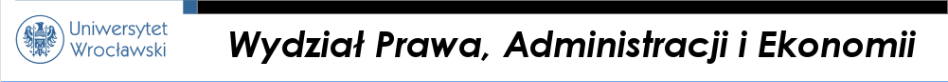 Wprowadzenie do przedmiotu – uwagi porządkowe
Harmonogram zajęć 1/2:

Prawo cywilne cz. ogólna i prawo zobowiązań;
1. Prawo cywilne cz. ogólna i zobowiązań powtórka;

Prawo rzeczowe
2. Współwłasność;
3. Ograniczone prawa rzeczowe – zasady ogólne;
4. Użytkowanie i służebności;
5. Spółdzielcze własnościowe prawo do lokalu;
6. Zastaw i hipoteka;
Podstawy prawa cywilnego – ćwiczenia
Semestr zimowy 2017/2018
5
[Speaker Notes: Forma i sposób zaliczenia przeczytam z odrębnej kartki]
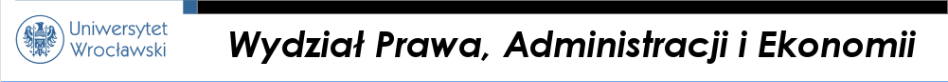 Wprowadzenie do przedmiotu – uwagi porządkowe
Harmonogram zajęć 2/2:

Prawo spadkowe
7. Sytuacja prawna spadkobiercy;
8. Wspólność majątku spadkowego i dział spadku;
9. Zachowek;
10. Umowy dotyczące spadku. Dziedziczenie gospodarstw rolnych;

Prawo rodzinne
11. Pokrewieństwo i powinowactwo;
12. Przysposobienie;
13. Opieka i kuratela;

14. Podsumowanie i powtórzenie materiału;
15. Kolokwium.
Podstawy prawa cywilnego – ćwiczenia
Semestr zimowy 2017/2018
6
[Speaker Notes: Forma i sposób zaliczenia przeczytam z odrębnej kartki]
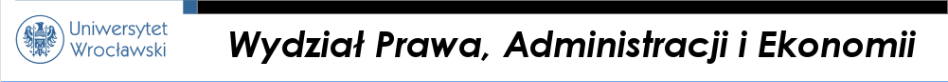 Wprowadzenie do przedmiotu – uwagi porządkowe
Forma i sposób zaliczenia ćwiczeń:
obecność na zajęciach;
praca pisemna.

Konsultacje – pokój 108, budynek A.
Podstawy prawa cywilnego – ćwiczenia
Semestr zimowy 2017/2018
7
[Speaker Notes: Forma i sposób zaliczenia przeczytam z odrębnej kartki]
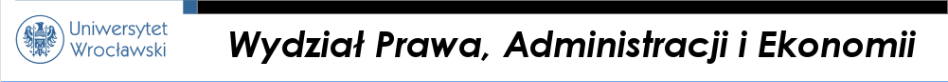 Podstawy prawa cywilnego
Administracja - II rok studiów stacjonarnych I stopnia
ćwiczenia
DZIĘKUJĘ ZA UWAGĘ
Podstawy prawa cywilnego – ćwiczenia
Semestr zimowy 2017/2018
8